20
17
Dic
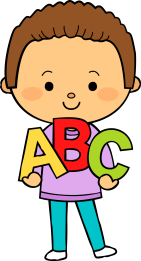 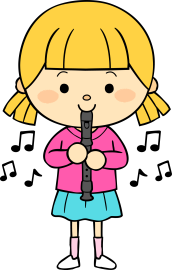 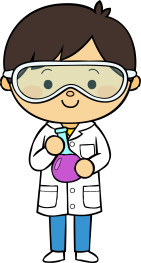 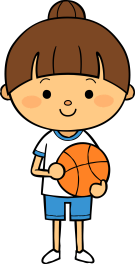 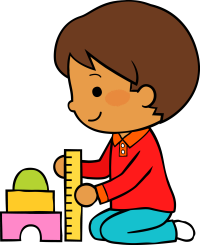 M
J
V
M
L
Situación de Aprendizaje: _Los animales de la granja_
Aspectos de la planeación didáctica
Autoevaluación
Manifestaciones de los alumnos
Campos de formación y/o áreas de desarrollo personal y social a favorecer
Exploración del mundo natural y social
Pensamiento 
matemático
Lenguaje y
comunicación
Educación 
Física
Educación Socioemocional
Artes
Buena
La jornada de trabajo fue:
Exitosa
Regular
Mala
Logro de los aprendizajes esperados 
      Materiales educativos adecuados
       Nivel de complejidad adecuado 
       Organización adecuada
       Tiempo planeado correctamente
      Actividades planeadas conforme a lo planeado
Observaciones
_______________________________________________________________________________________________________________________________________________________________________________
Interés en las actividades
Participación de la manera esperada
Adaptación a la organización establecida
Seguridad y cooperación al realizar las actividades
Todos   Algunos  Pocos   Ninguno
Rescato los conocimientos previos
Identifico y actúa conforme a las necesidades e intereses de los alumnos  
Fomento la participación de todos los alumnos 
Otorgo consignas claras
Intervengo adecuadamente
Fomento la autonomía de los alumnos
Si            No
Logros
Dificultades
________________________________________________________________________________________
_____________________________________________________________________________________
Jueves 17 de diciembre del 2020. 

Actividad: Los sonidos de los animales 
Esta actividad se trabajo el área de formación académica Artes  con el aprendizaje esperado «Relaciona los sonidos que escucha con las fuentes sonoras que los emiten». Considero que esta actividad lograron identificar los sonidos de los animales, y de las fuentes que las emiten, se les explico lo que era el timbre  pero considero que no quedo del todo claro para ellos, nos divertimos muchísimo a través de la estrategia del juego 
Para Groos, el juego es pre ejercicio de funciones necesarias para la vida adulta, porque contribuye en el desarrollo de funciones y capacidades que preparan al niño para poder realizar las actividades que desempeñará cuando sea grande.
Considero que esta estrategia es la que mejor funciona para los niños en etapa preescolar y mas en los niños de primero que apenas comienzan en la aventura del jardín de niños.